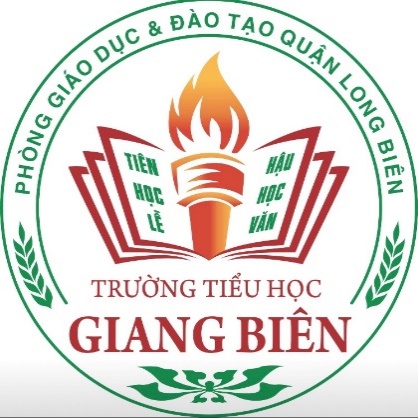 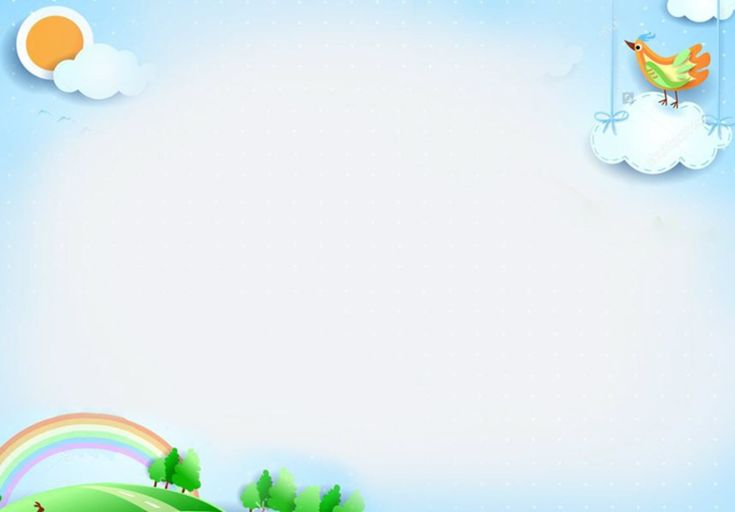 TRƯỜNG TIỂU HỌC GIANG BIÊN
NHIỆT LIỆT CHÀO MỪNG CÁC EM
Môn Toán lớp 3
BÀI 88: LUYỆN TẬP (Tiết 1)
Giáo viên thực hiện: Nguyễn Thị Hương
Lớp 3A1
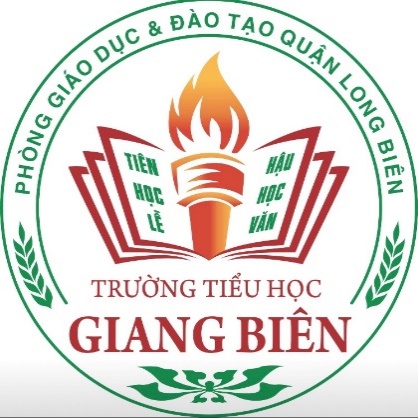 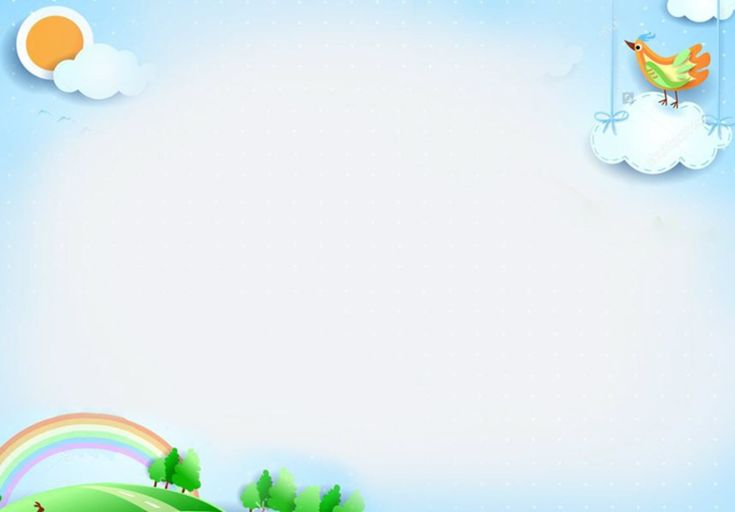 1
Tính.
2 455
45 615
6
3
3
4
696
5 692
6
4
24
3
2
3
2
1
4
2
3
4
0
9
1
5
2
0
5
0
1
5
6
0
1
9
5
15
0
16
9
0
6
5
5
0
9
6
0
6
54
8
6
0
1
1
0
1
2
0
12
1
5
0
0
15
0
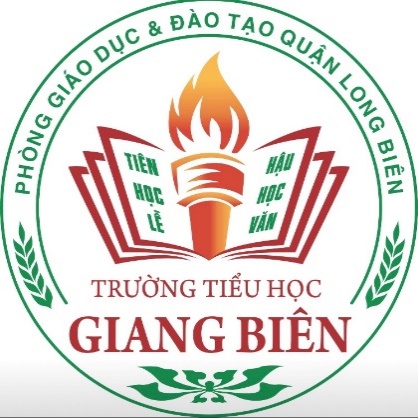 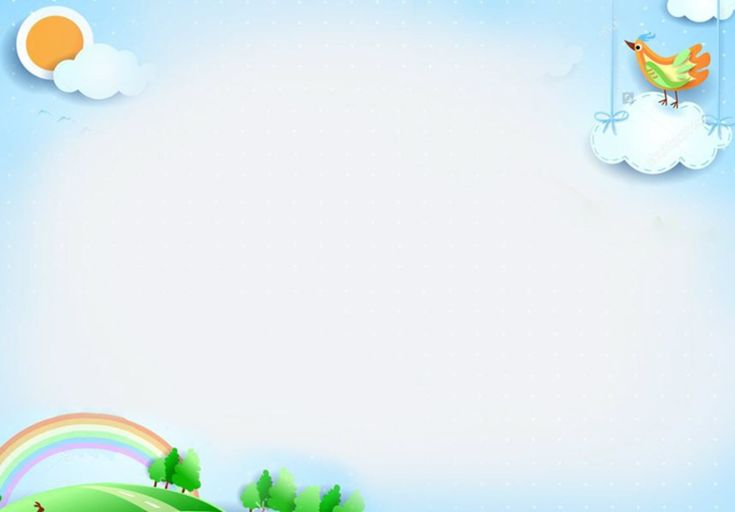 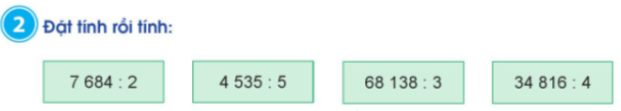 Đặt tính rồi tính.
34 816 : 4
7 684 : 2
4 535 : 5
68 138 : 3
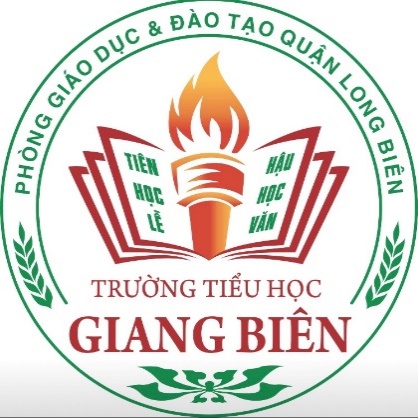 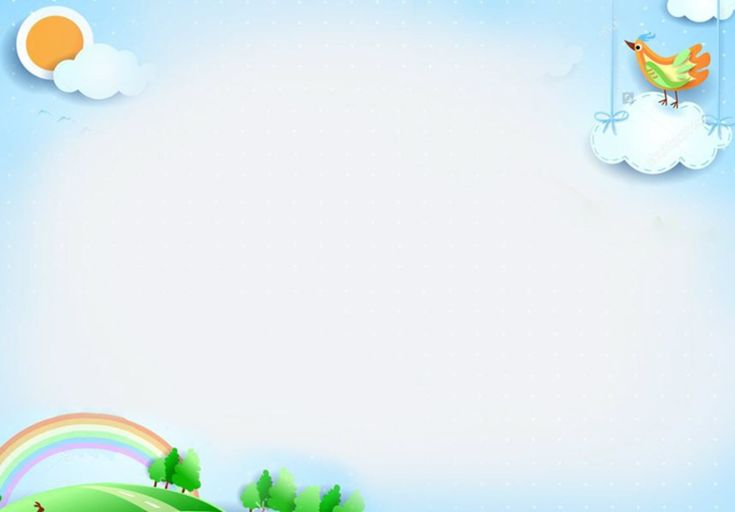 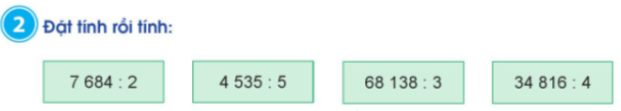 Đặt tính rồi tính.
4535
68 138
34 816
5
3
4
2
7 684
6
45
32
6
3
8
4
2
9
0
7
8
7
0
4
2
2
7
1
2
0
1
3
6
2
8
0
8
28
6
0
16
0
1
2
1
3
5
0
8
21
0
35
8
1
6
0
3
0
0
4
16
3
4
0
0
8
0
0
6
2
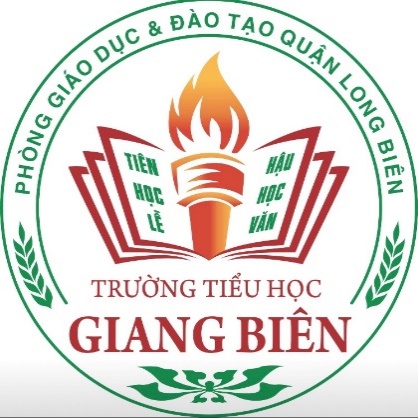 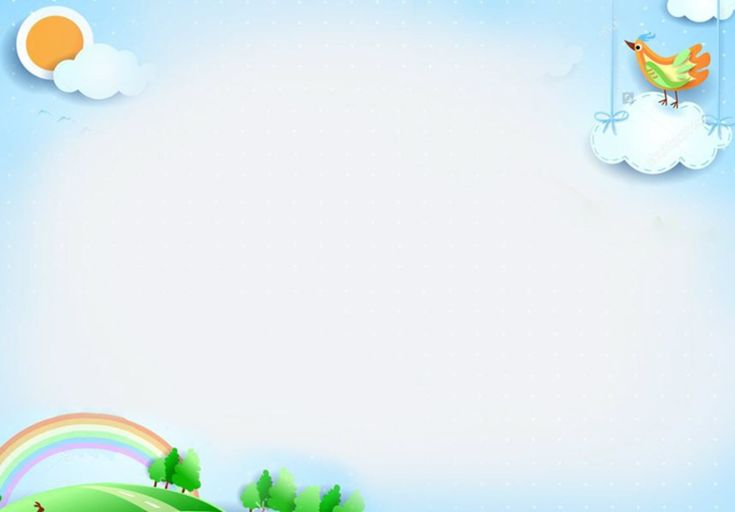 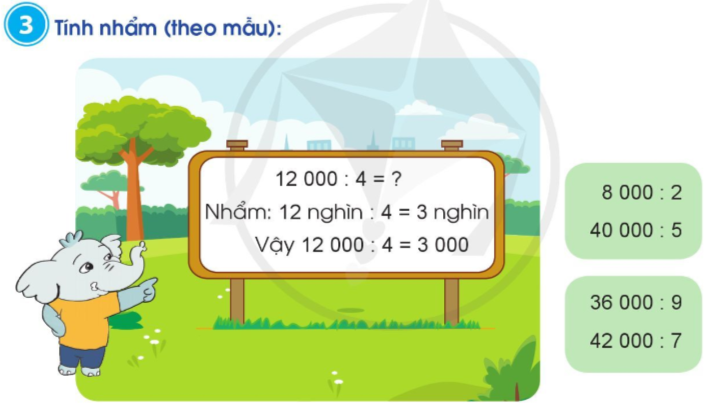 Tính nhẩm (theo mẫu).
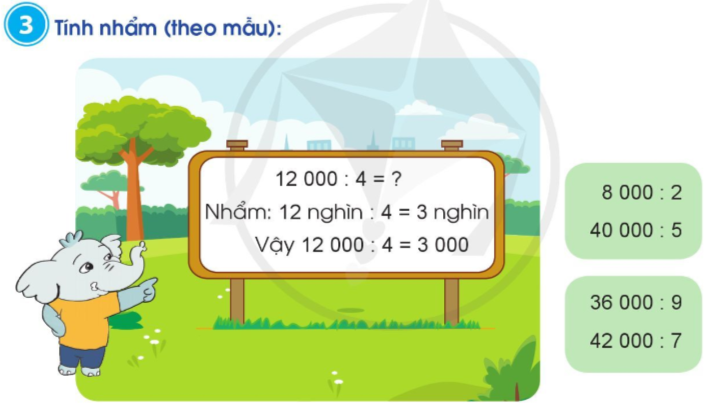 Thứ……ngày…..tháng…..năm…….
TOÁN
Bài 88: LUYỆN TẬP (Tiết 1)
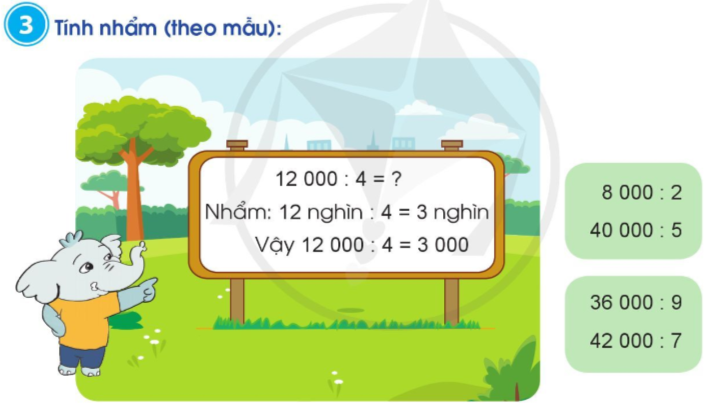 Tính nhẩm (theo mẫu).
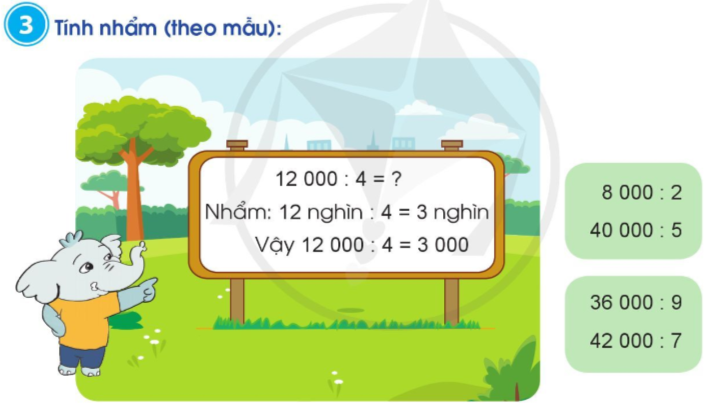 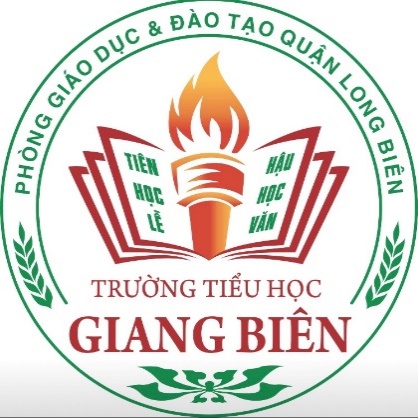 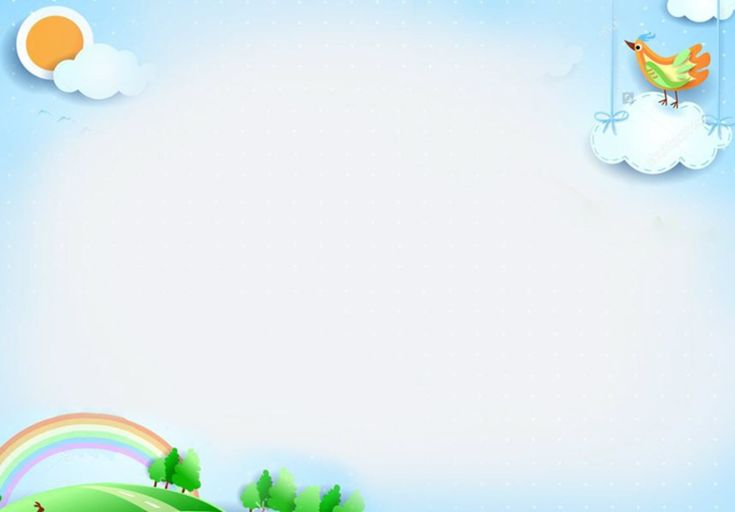 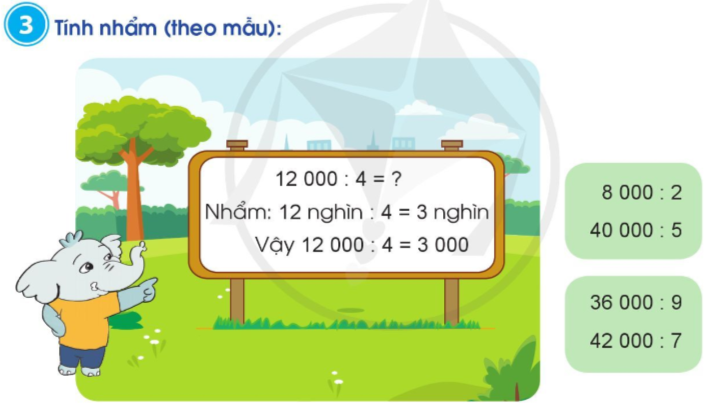 Tính nhẩm (theo mẫu).
8 000 : 2 = ?
Nhẩm: 8 nghìn : 2 = 4 nghìn
Vậy 8 000 : 2 = 4 000
36 000 : 9 = ?
Nhẩm: 36 nghìn : 9 = 4 nghìn
Vậy 36 000 : 9 = 4 000
40 000 : 5 = ?
Nhẩm: 40 nghìn : 5 = 8 nghìn
Vậy 40 000 : 2 = 8 000
42 000 : 7 = ?
Nhẩm: 42 nghìn : 7 = 6 nghìn
Vậy 42 000 : 7 = 6 000
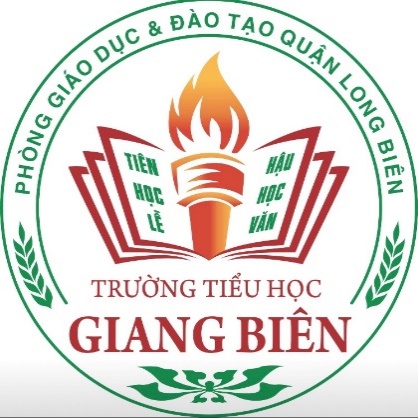 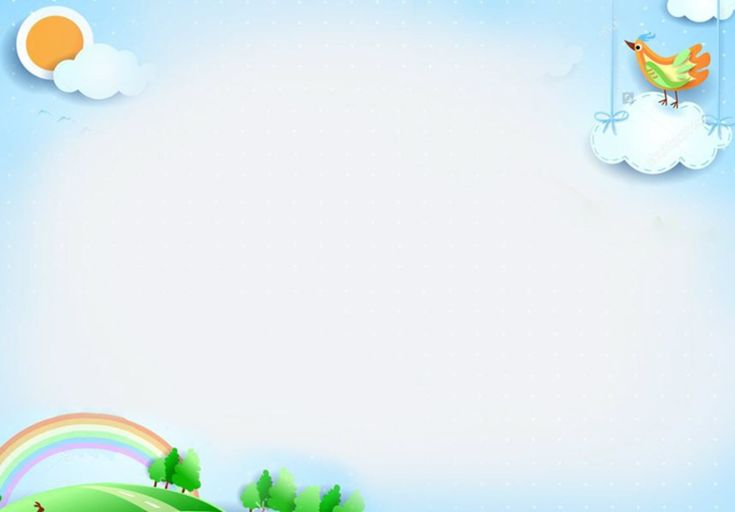 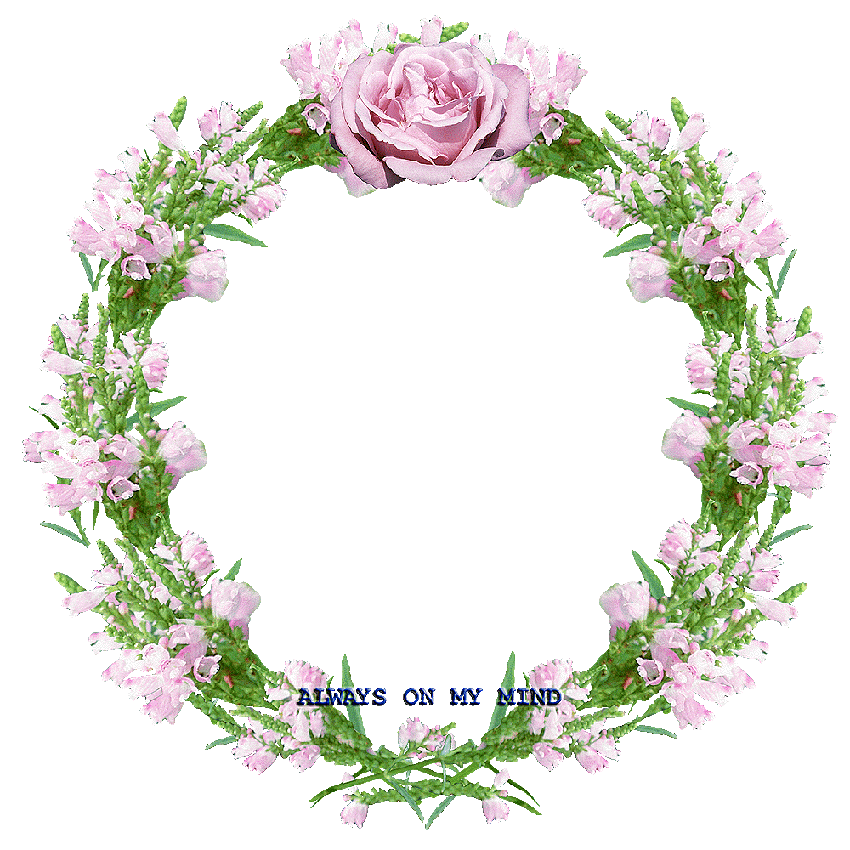 XIN CHÂN THÀNH CẢM ƠN 
QUÝ THẦY CÔ GIÁO VÀ CÁC EM